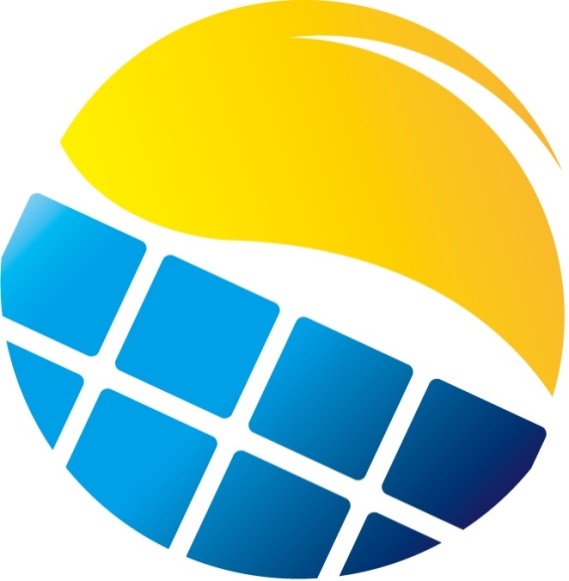 Ease ONE
ease-one.co.jp